Федеральное государственное бюджетное образовательное учреждение высшего образования "Красноярский государственный медицинский университет имени профессора В.Ф. Войно-Ясенецкого"Министерства здравоохранения Российской ФедерацииФармацевтический колледж
Обслуживание покупателя




Красноярск, 2019
Выполнила: студентка 313-2 группы отделения «Фармация» Борисова Ирина
Руководитель: Казакова Елена Николаевна
1. Поприветствовать покупателя, выяснить его потребность.
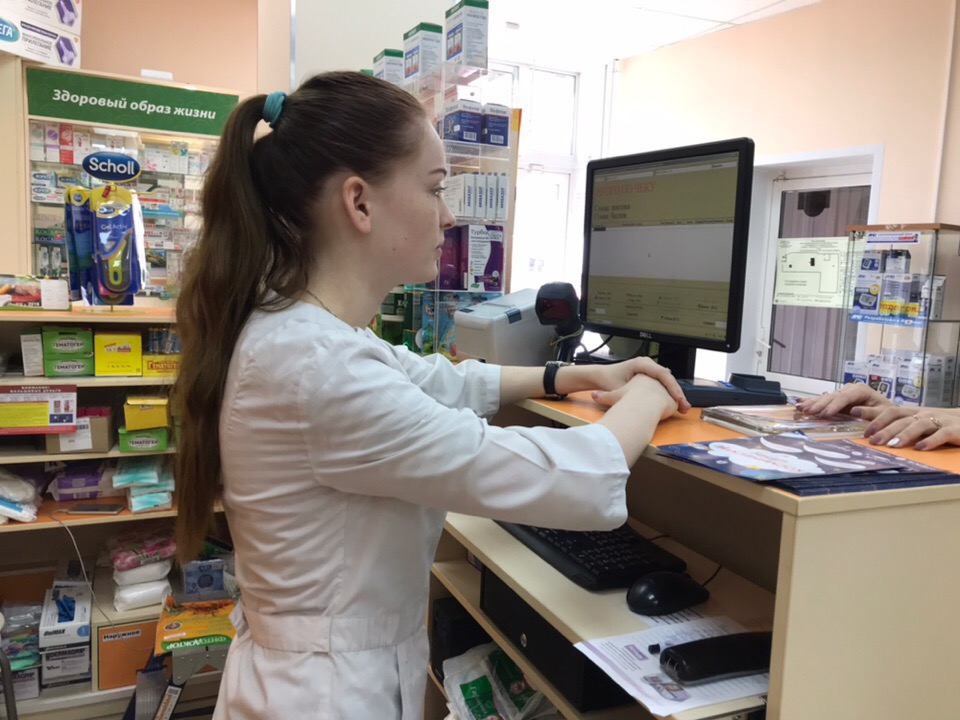 2. Показать товар покупателю для точного определения выбора.
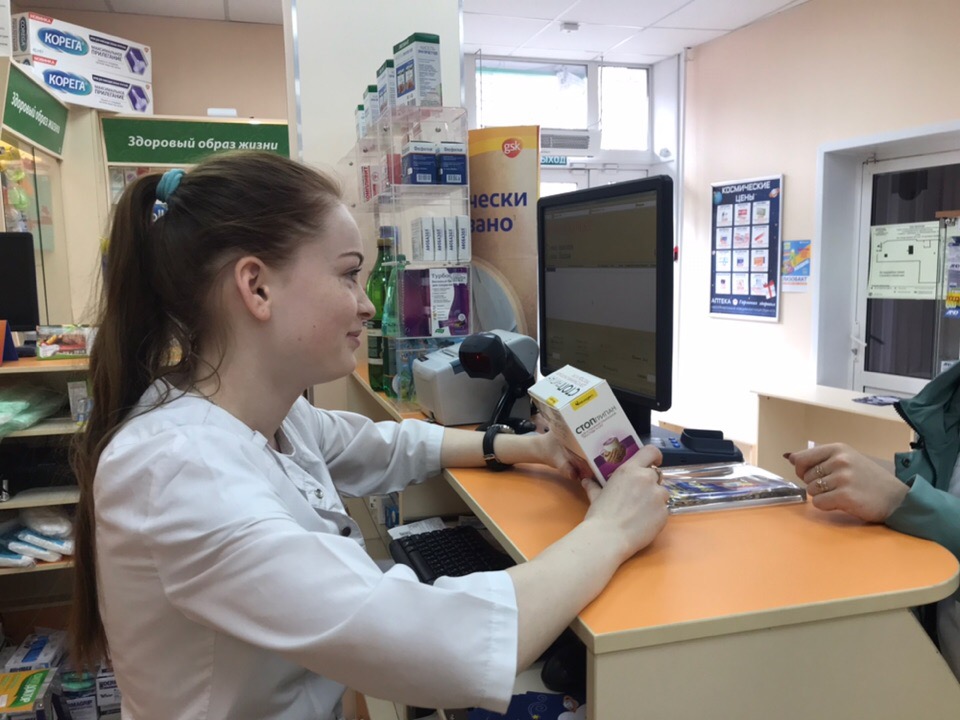 3. Для одного покупателя определить общую сумму покупки с помощью счетных устройств и назвать ее покупателю.
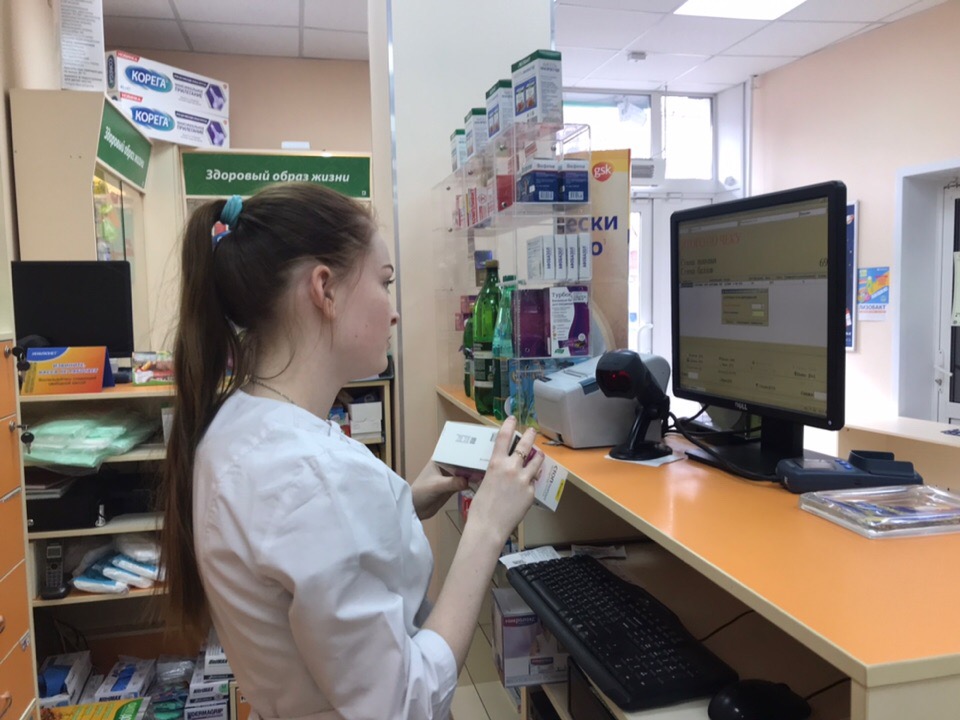 4. Получить от покупателя деньги за товар, чётко назвать сумму полученных денег.
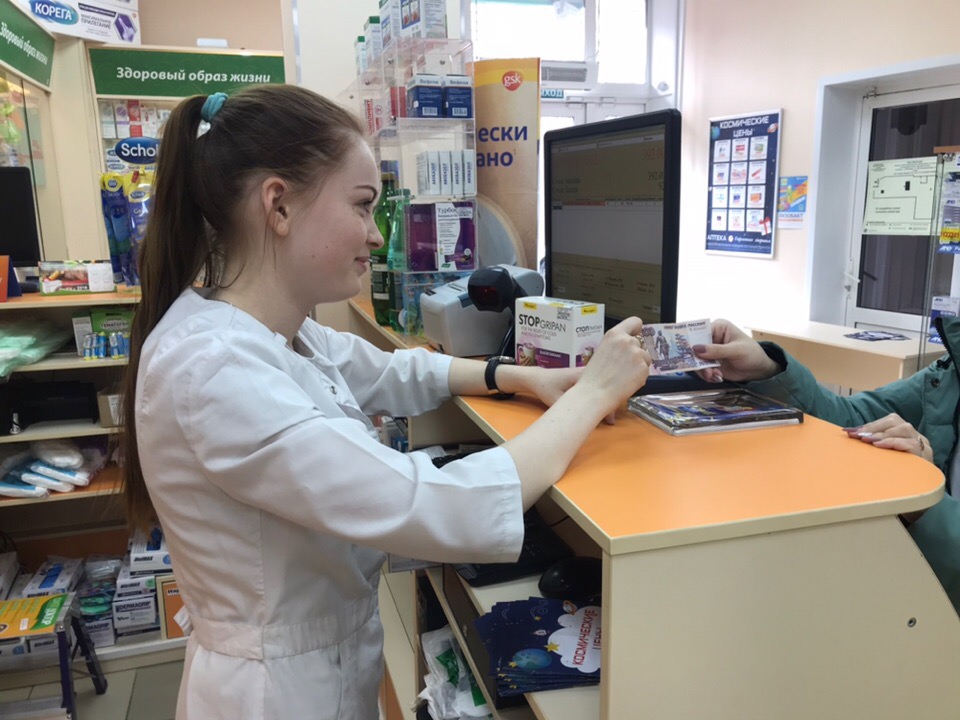 5. При помощи клавиатуры набрать комбинацию клавиш для открытия кассы (F5+Enter).
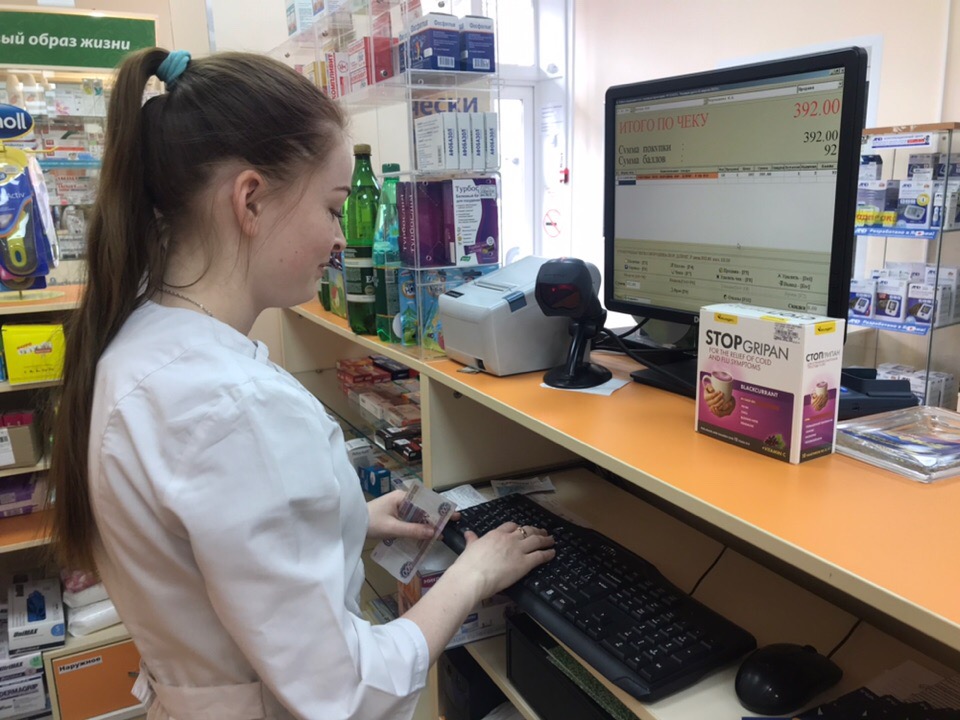 6. Отсчитываем сдачу проговаривая сумму.
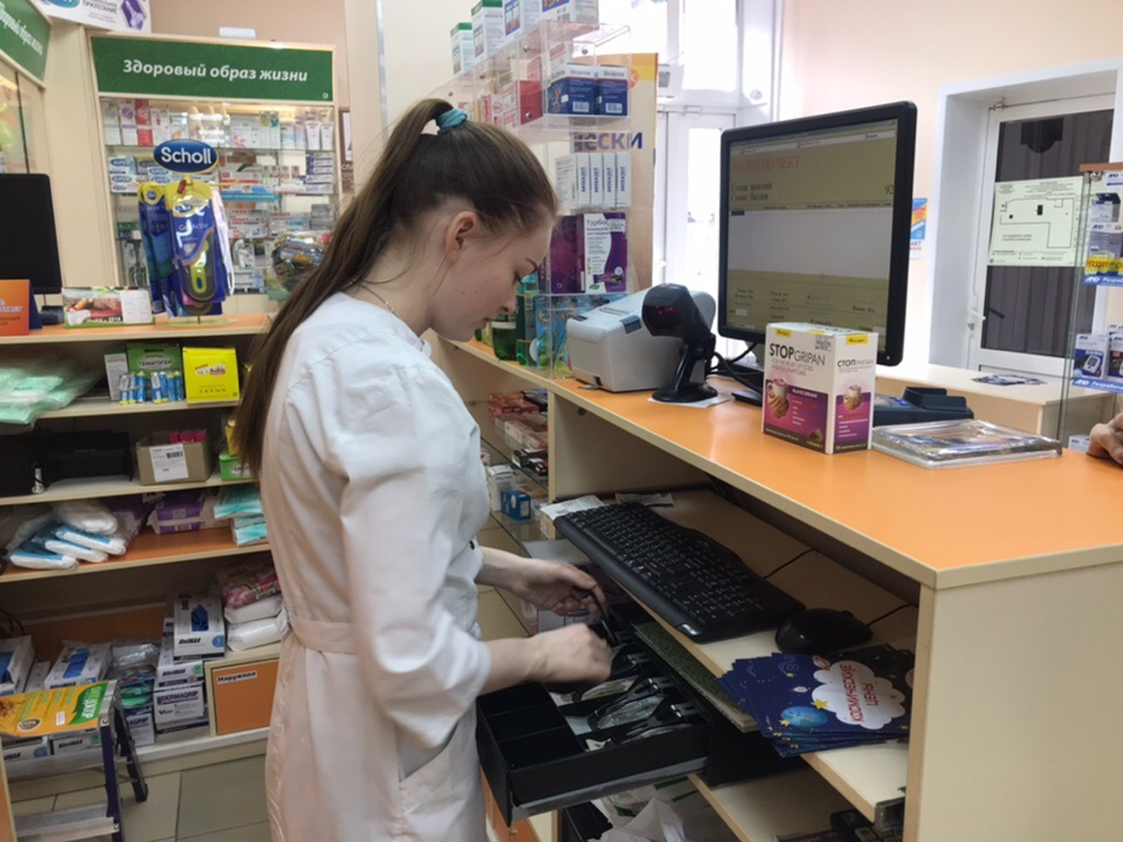 7. При помощи ККМ напечатать чек.
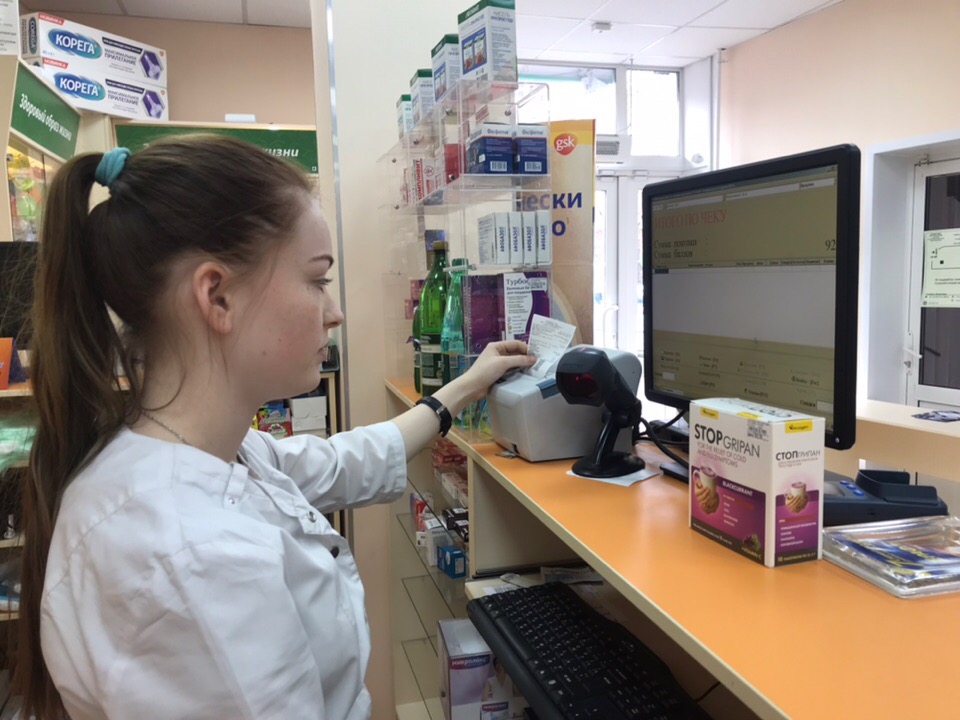 8. Назвать сумму причитающейся сдачи и выдать ее покупателю вместе с чеком.
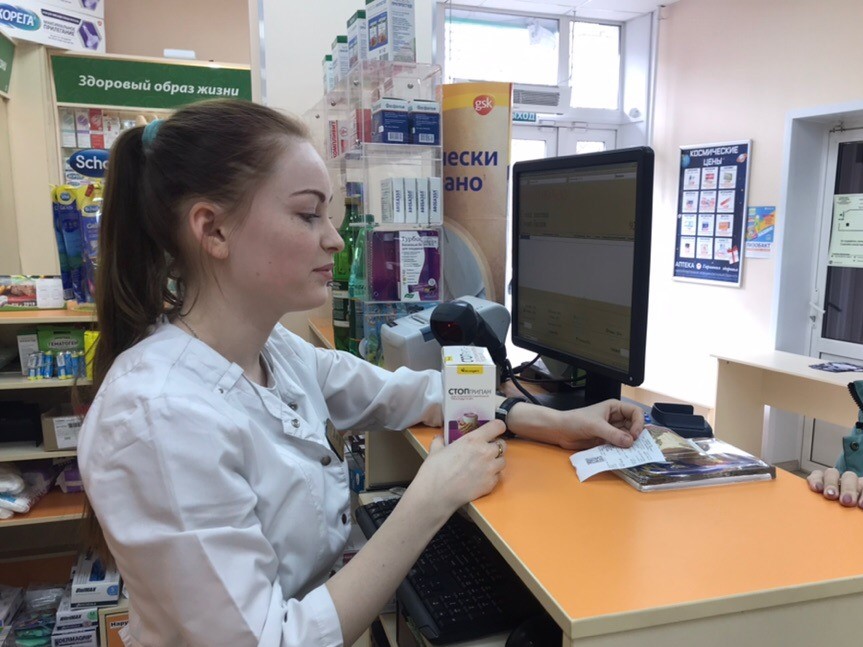 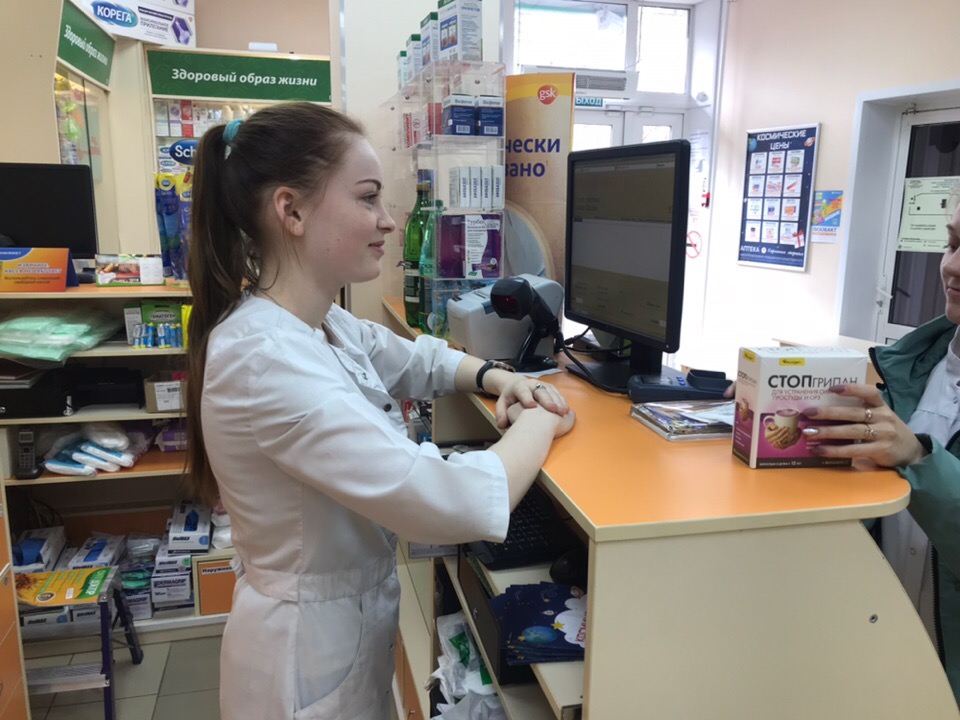 Спасибо за внимание!